Some important tools(WG3b / WG4: Status Report)
Jean-Marie Bettems1, Juergen Helmert2 

 1MeteoSwiss, Zurich, Switzerland
2DWD, Offenbach, Germany
EXTPAR (WG3b)
COSMO software, external parameters retrieval

SCA is Katie Osterried / ETHZ
Latest release 5.4 (29.05.2020)
 https://github.com/C2SM-RCM/extpar
[Speaker Notes: More information…]
EXTPAR - Background
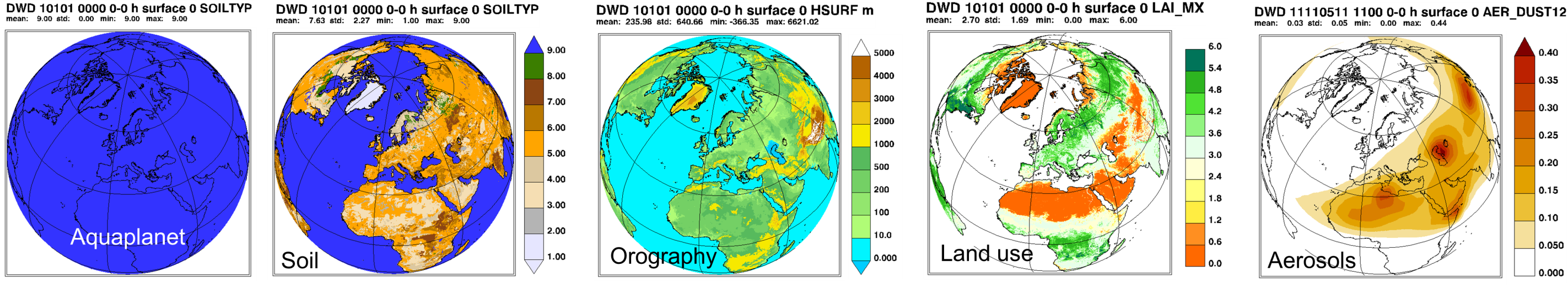 Geospatial data are retrieved from high-resolution satellite information or land registers and are aggregated to the model’s global or limited-area grid. 
In a final processing step all available data are cross-checked for consistency (e.g., to exclude vegetation on glaciers). 
The required model parameters are very similar for NWP models, but the used data sources and the applied tools vary between different models – i.e. different mapping of geospatial information (Onvlee et al, 2014).
Bog - St-Daniel sector - Frontenac National Park (Québec, Canada) -Wikipedia
From COSMO to ICON model
Turbulence Scheme, TERRA, FLake, SeaIce are unified between COSMO and ICON. However, there are some targeted modifications in TERRA, differences in the coupling due to the tile approach, differences in the use of the external parameters, and the tunings of the models differ.
Targeted modifications
To better represent effects of partial snow cover and of snow under tree canopy
Reduction of roughness length over snow cover
Interception of rime
External parameters
Post-processing of processed raw data, like use of look-up tables to compute derived fields, computation of a yearly cycle, or topo smoothing, is done in …
… EXTPAR and INT2LM (COSMO) 
… the ICON model itself (ICON)
[Speaker Notes: Some developments still in COSMO, but we are lucky because …]
EXTPAR Status
Active development team (ETHZ, MPI-M and DWD). 
One week hackathon organized yearly to accelerate development.
Code unification and major code consolidation performed these last 3 years.
Clean-up and unify raw data sets, now all available under Git-LFS repository(https://gitlab.dkrz.de/extpar-data/extpar-input-data/-/tree/master).
Comprehensive regression suite (different platforms, both COSMO and ICON models).
Up to date documentation (“User and Implementation manual”).
Raw data sets recently added
CAMEL Emissivity (NASA, global)
ESA CCI land cover (ESA, global)
Corine land cover (Copernicus, Europe)
Output fields recently added
Skin conductivity (SKC)
EXTPAR – From 2017 to 2020
1 https://github.com/C2SM-RCM/extpar/issues
ESA CCI* Land-use data
*climate change initiative
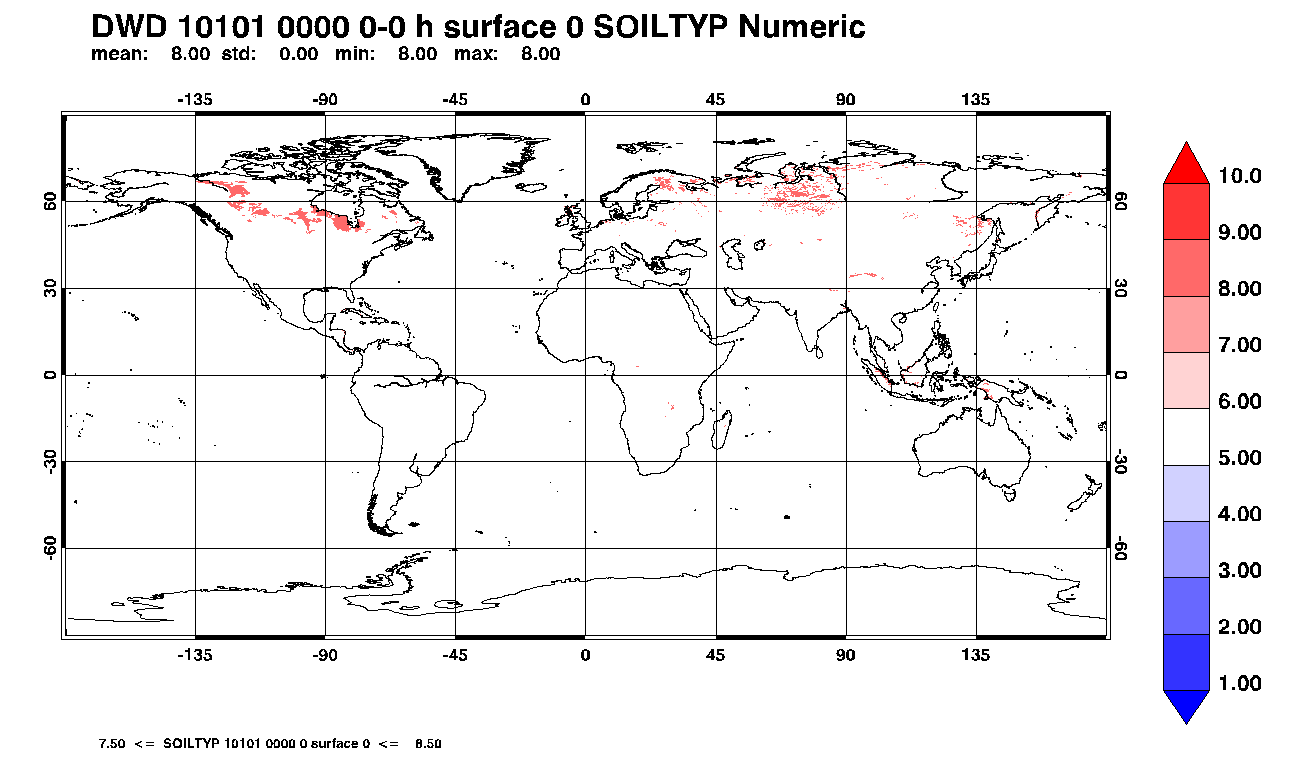 Outcome from COSMO-D2 experiments with MIRE parameterization: 
New land-use data (ESA CCI) can provide improved representation of active mires compared to FAO 
Advantages of ESA CCI:
Higher resolution (compared to FAO soil)
Higher granularity compared to GlobCover2009 (38 vs. 23 land-use classes and full global coverage)
Periodic updates (advantage in reanalysis projects)
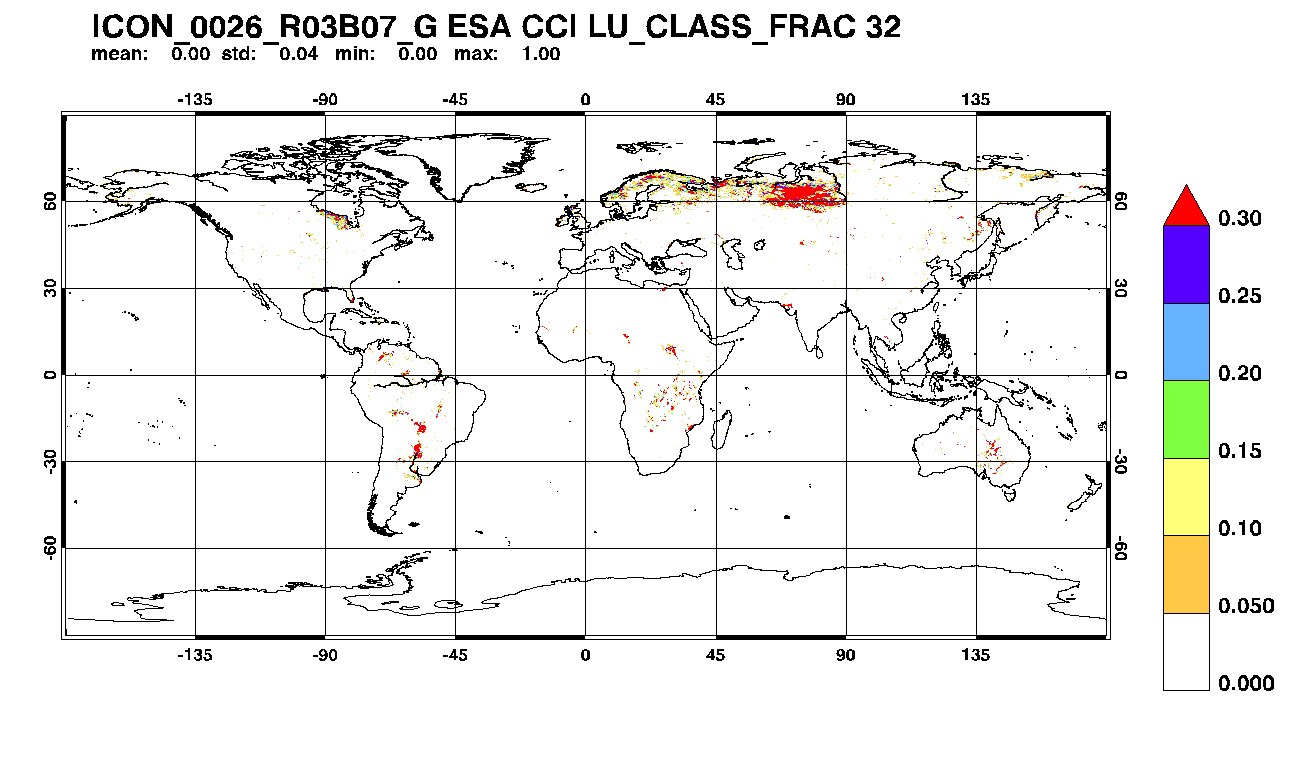 Some critical issues
Developing / adapting a new parameterization means more than developing / adapting a new parameterization… 
Recent developments in WG3b have shown that the following tasks may consume a considerable amount of resources
Development of new / consolidated external parameters (high resolution, global)
Tuning (application specific, CALMO methodology)
Testing (global, multiple resolutions, multiple time scales)
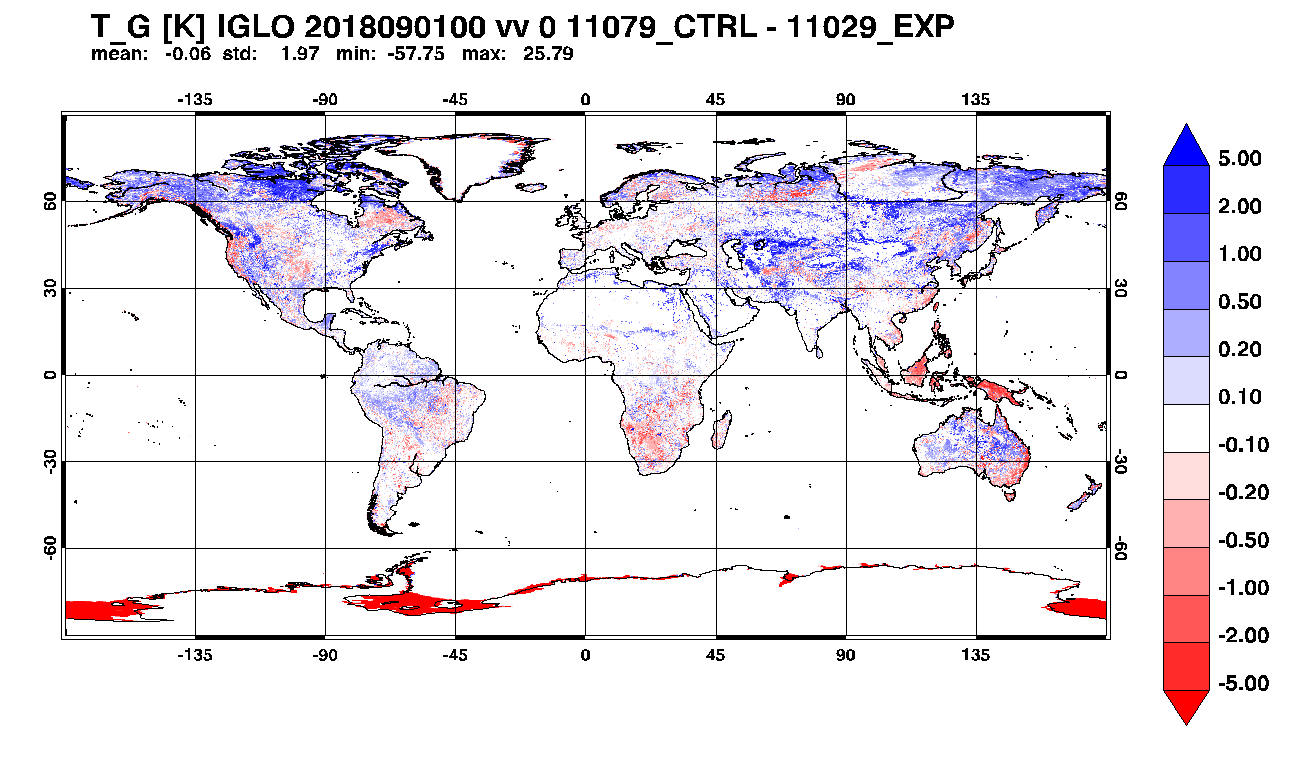 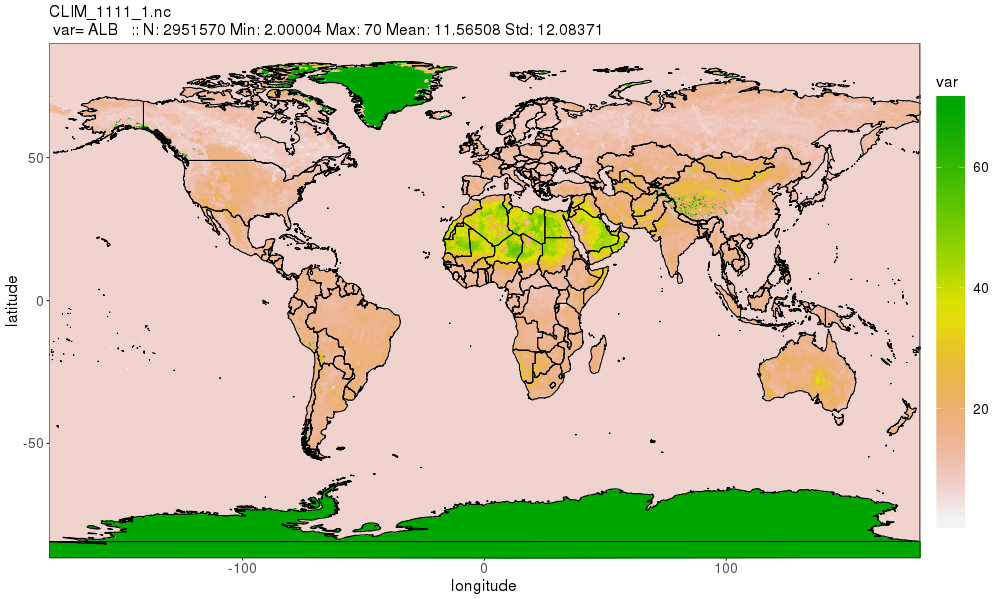 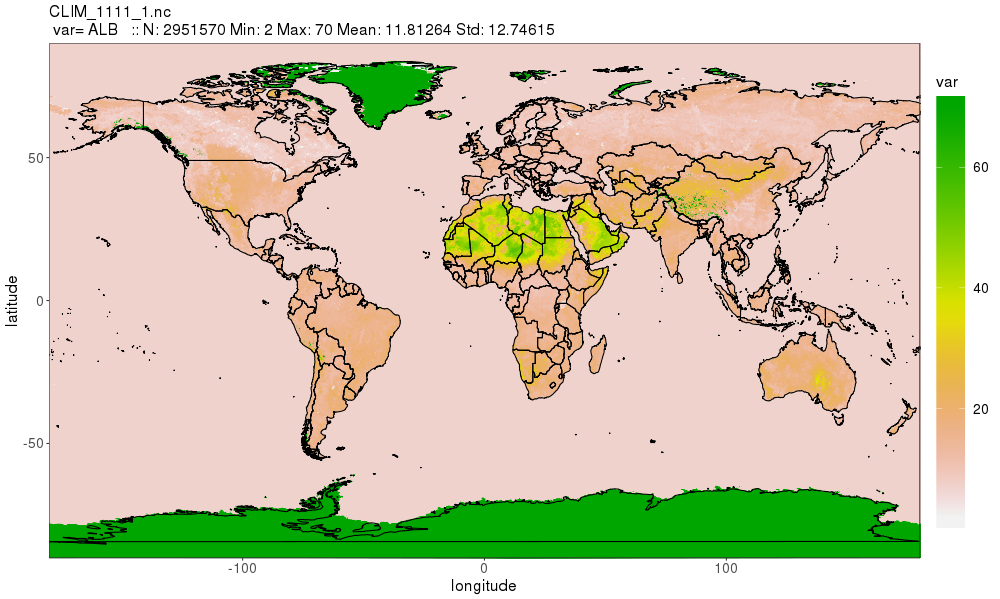 Surface albedoEXTPAR GlobCover/GLCC                      EXTPAR ESA CCI                                            degraded near surface T !
[Speaker Notes: Some lessons learnt … 
Maybe evident for core model developers at DWD, but useful when planning developments outside of this core group…]
EXTPAR – Outlook 2021
EXTPAR work packages
Content
Code
Infrastructure
A1 Disk cache approach
B1 ESA CCI LandCover
C2 cmake environment
B2 SoilGrids
A2 fast topo processing
C1 raw data processing
A3 register raw, buffer, grib
B3 Pollen
C3 Repository @DKRZ
C4 Input data maintenance
A4 code replacement- cdo
B4 Global hires orography
+ Urban parameters
C5 Unified web interface
TSA (WG3b)
Externalized version of TERRA

Not (yet) a COSMO software
Latest release on 13.07.2020
 https://github.com/COSMO-ORG/terra-standalone
[Speaker Notes: More information…]
TSA Status
Very useful tool to efficiently develop new soil & surface parameterizations, to spin-up the model, to run climate scale simulations (e.g. high resolution re-analysis).
See e.g. the development workflow in SAINT (cheap high resolution full winter simulations,   support comparison with satellite products)


A new version based on the latest COSMO v6.0, including also the new SAINT model, is being prepared and will be ready before year end (Dörte Liermann, Ulrich Schätler, Varun Sharma). 
Because the included TERRA module is common to COSMO and ICON, this tool will be ICON capable (but currently without tiles functionality). 
TERRA standalone will be proposed as an official COSMO (consortium) software.
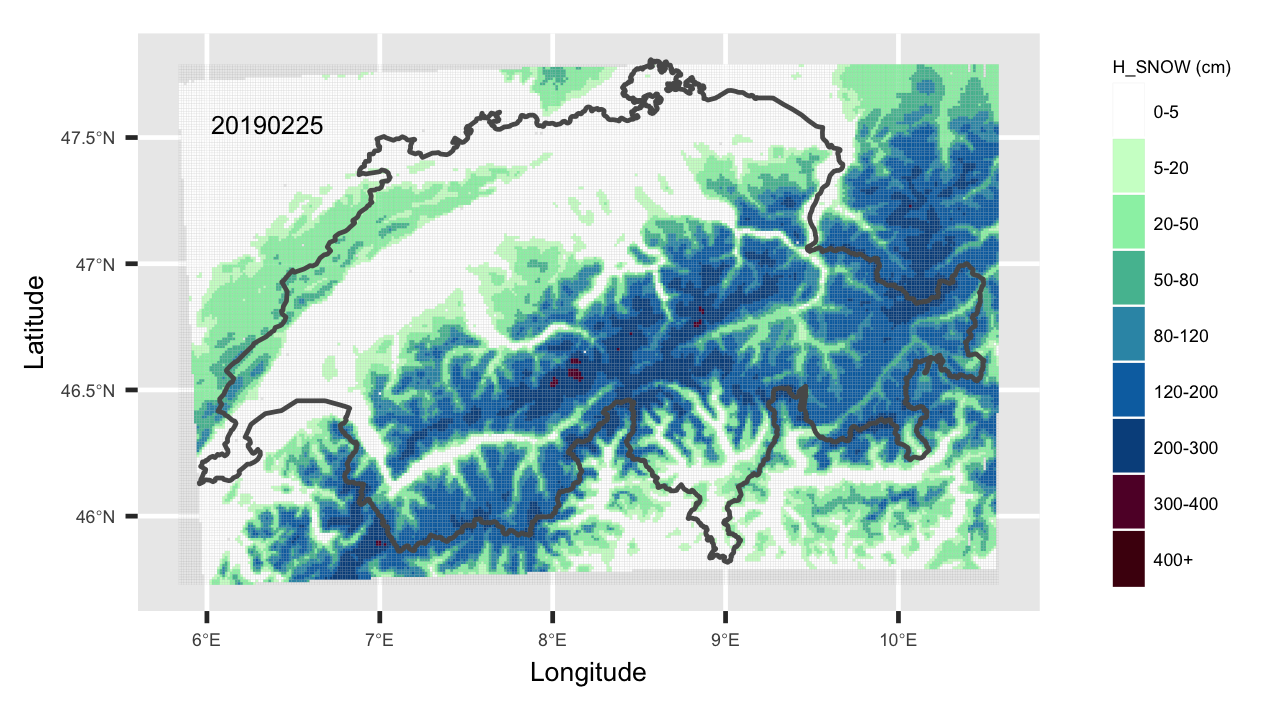 TSA Outlook
Is the current code a good basis for providing the TSA functionality for the future decade (i.e. ICON)? Or are they any plan to directly include this functionality in the ICON framework?

Find resources for further development !
Possible next steps :
Include necessary infrastructure to also support the new urban model (“poor man” tiles, additional external parameters).
Include full support for ICON tiles. 
Include full support for ICON internal processing of external parameters.
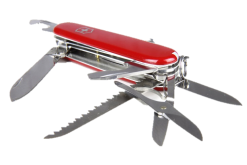 Fieldextra (WG4)
COSMO software, pre- and post-processing

SCA is Jean-Marie Bettems / MeteoSwiss
Latest release 13.2.0 (17.04.2020)
 https://github.com/COSMO-ORG/fieldextra
[Speaker Notes: More information…]
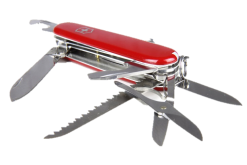 Fieldextra Statusv13.0.0 (06.06.19), v13.1.0 (25.10.19), v13.2.0 (17.04.20), v13.3.0 (11.2020)
Most recent production release is v13.2.0
Massive performance improvements for some applications (parallel import and more)
Upscaling tool (used at MeteoSwiss to upscale KENDA-1 analysis onto COSMO-2E grid)
Robust and flexible NetCDF CF import (incl. compression, nc4 / nc3 / nc3 with 64bits offset)
New operator to compute balanced PP and QX fields (from INT2LM)
Extend lateral re-gridding (bi-linear, generalized distance, conditional, barycentric for ICON)
Support compacter namelist for complex operations 
Comprehensive cookbook  (more than 60 fully commented examples)
And much more …   https://github.com/COSMO-ORG/fieldextra-wiki/blob/master/History.md
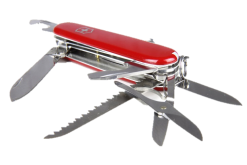 Fieldextra Outlook
Release v13.3.0 almost ready (internal consolidations, support for SAINT, fx tools)
Plan for the next months: improved support for continuous integration and deployment (CI/CD)  (CI/CD introduces ongoing automation and continuous monitoring throughout the lifecycle   of apps, from integration and testing phases to delivery and deployment)
improved installation process (Spack integration, Cmake,...)
improved regression suite
Full support of ICON grid under consideration  (currently only operations from ICON to regular grid are supported)
Thank you!Questions or Comments?